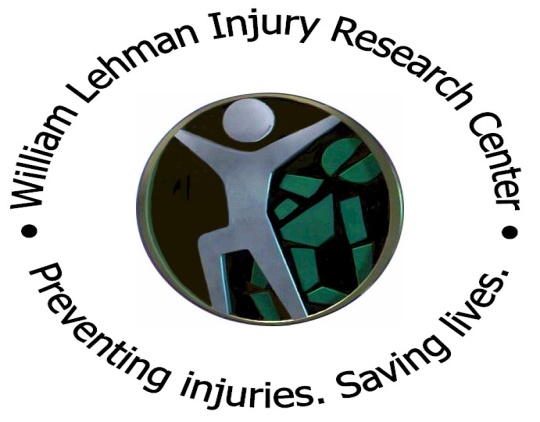 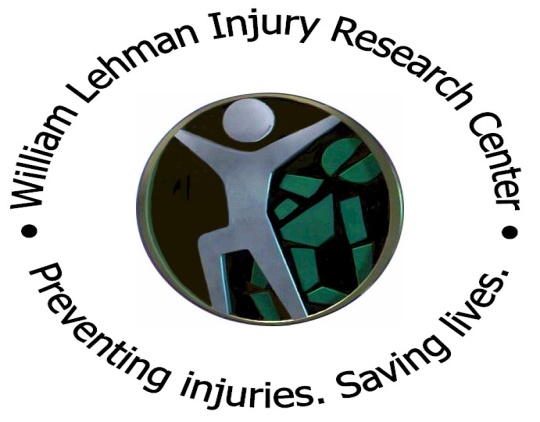 MobileCARE
A New Era in Mobile Clinical Care
Carl Schulman MD, PhD MSPH
The Problem
The process of clinical care, including:
	- documentation (and billing)
	- real-time performance support
	- telemedicine/communication
Lacks a technologically personalized, mobile and integrated approach.
The Solution
Bring true point-of-care to clinicians
Employ the latest hand-held technologies
Access and input patient data quickly and effectively at the bedside.  
The device serves as the next important step in allowing clinicians to integrate mobile patient care and the Electronic Medical Records (EMR).
MobileCare
An effective solution for accessing and documenting patient information anytime, anywhere using your handheld device
Always with clinician
Smartphone
Tablet
Provides consistent informatics interface during training and the provision of care
Bidirectional data interfaces to EMRs
Integrated application suite
Documentation
Performance Support
Telemedicine
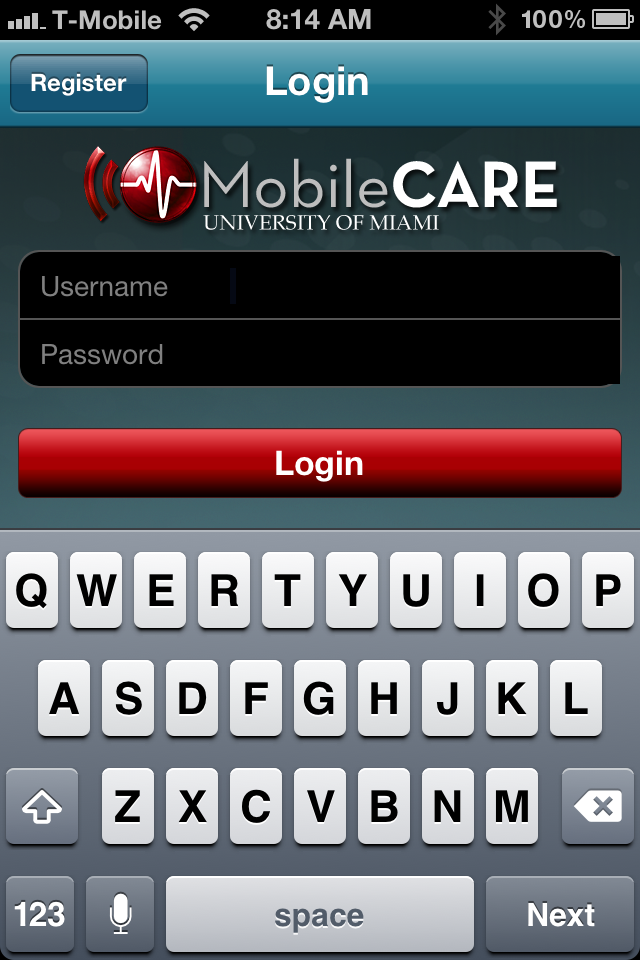 Census and Navigation
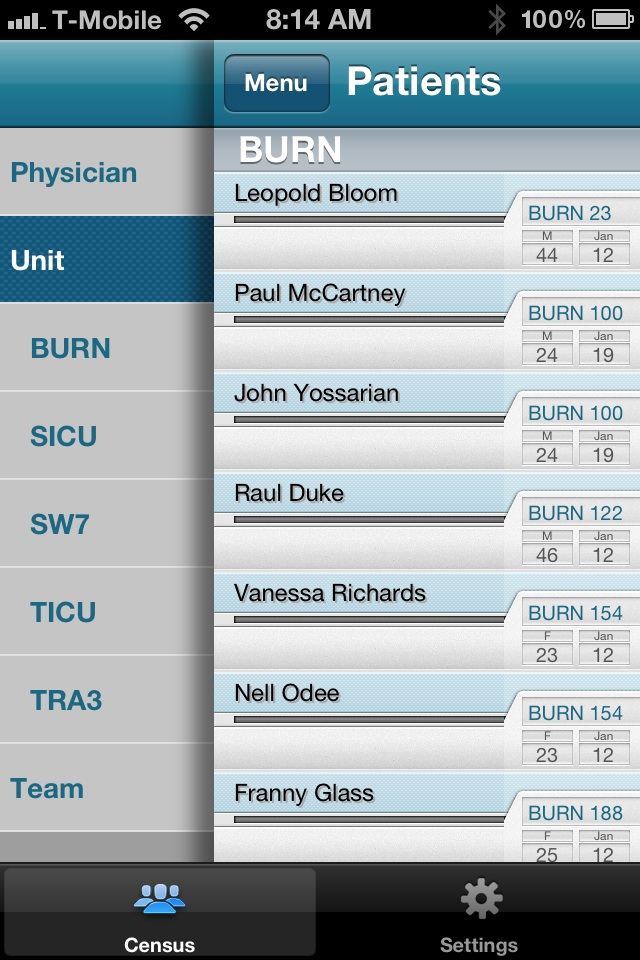 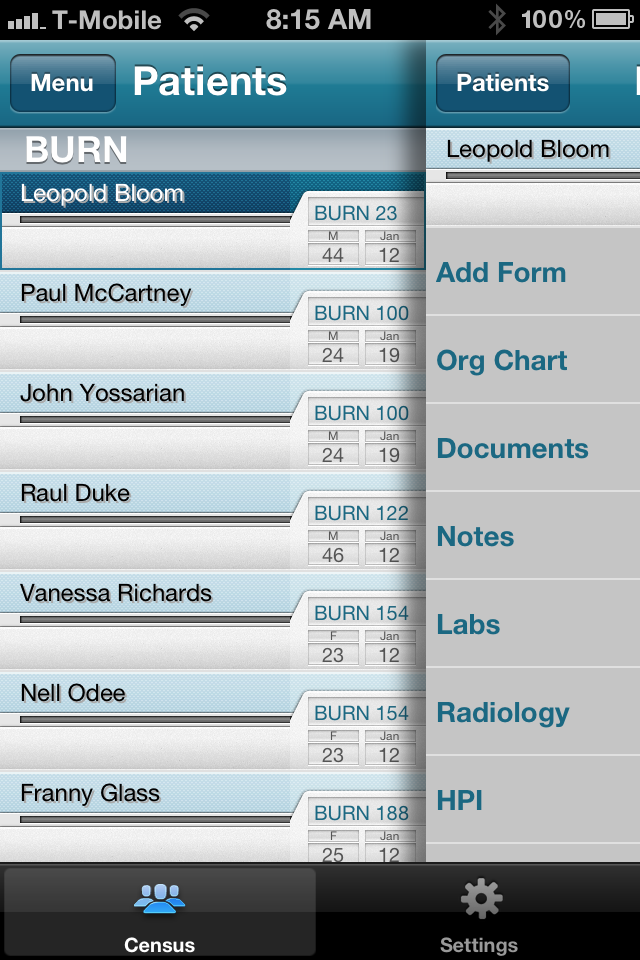 Real-time Census

Easy Navigation

Notifications
Simple Data Entry/Interface
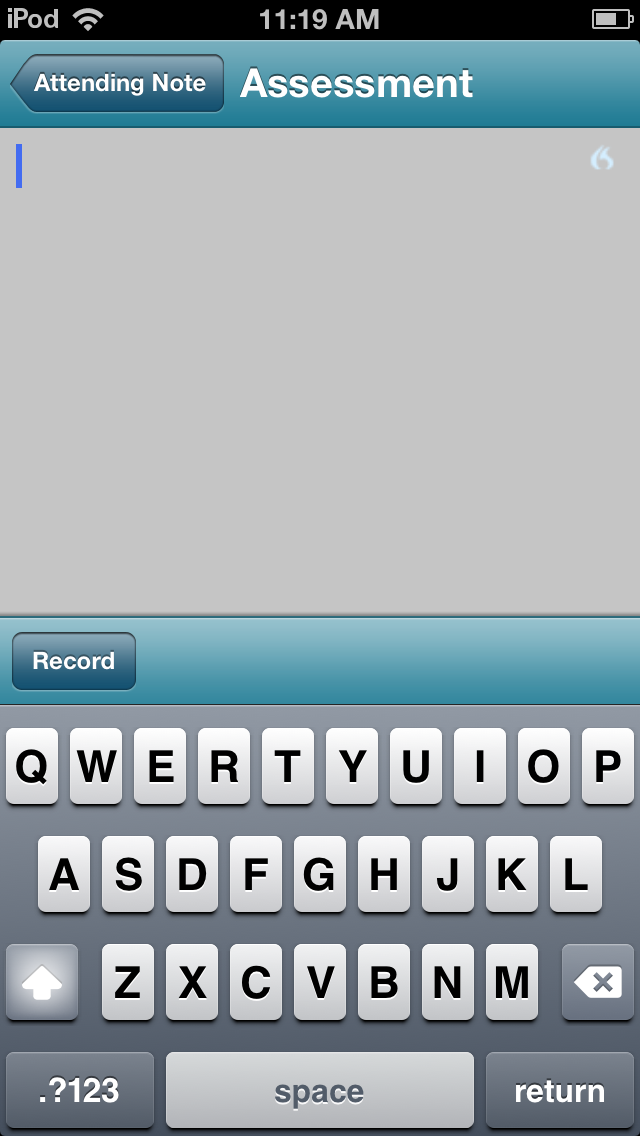 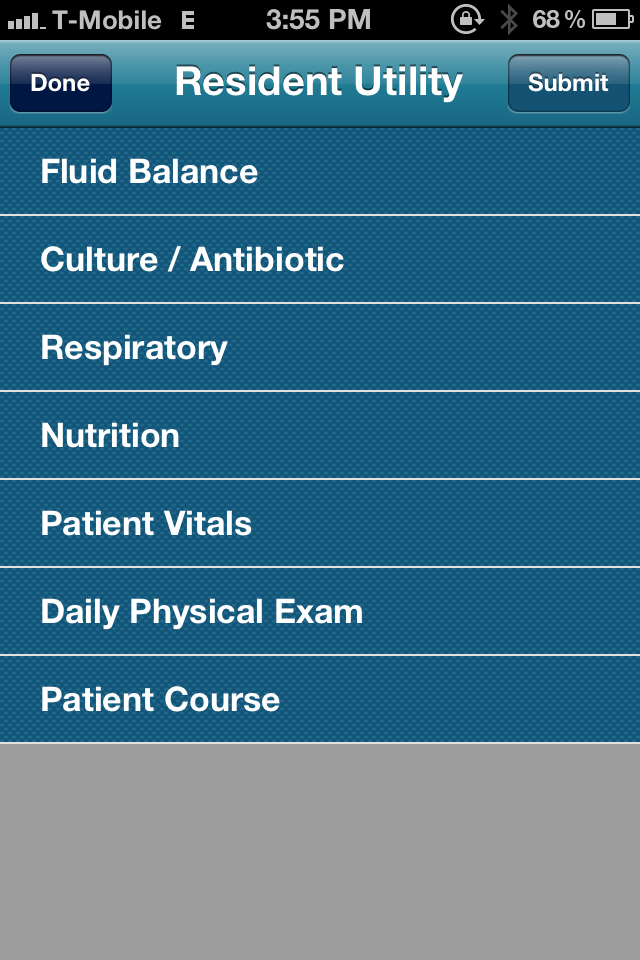 Daily Data

Automate Data Gathering

Real-time Transcription
Quicker/Improved Documentation
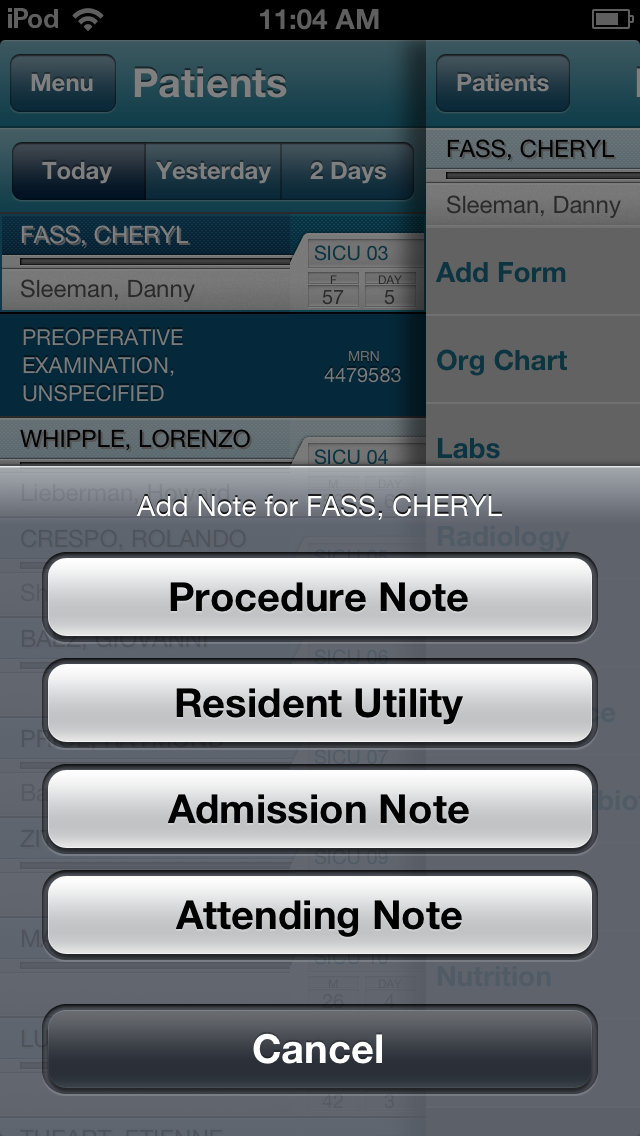 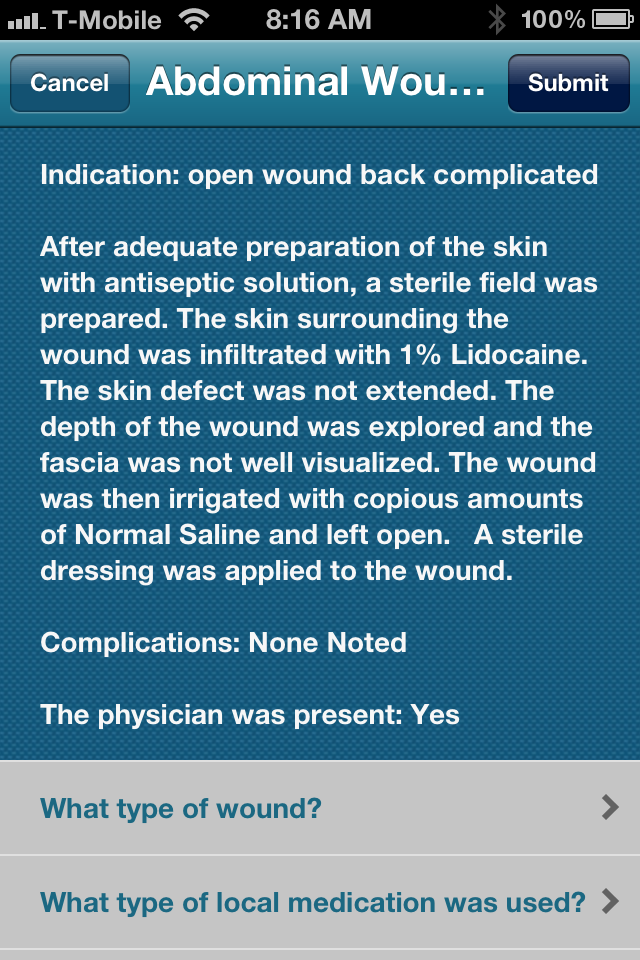 Drop Down Menus

Templated Notes

Real-time Transcription
Intuitive Data Display
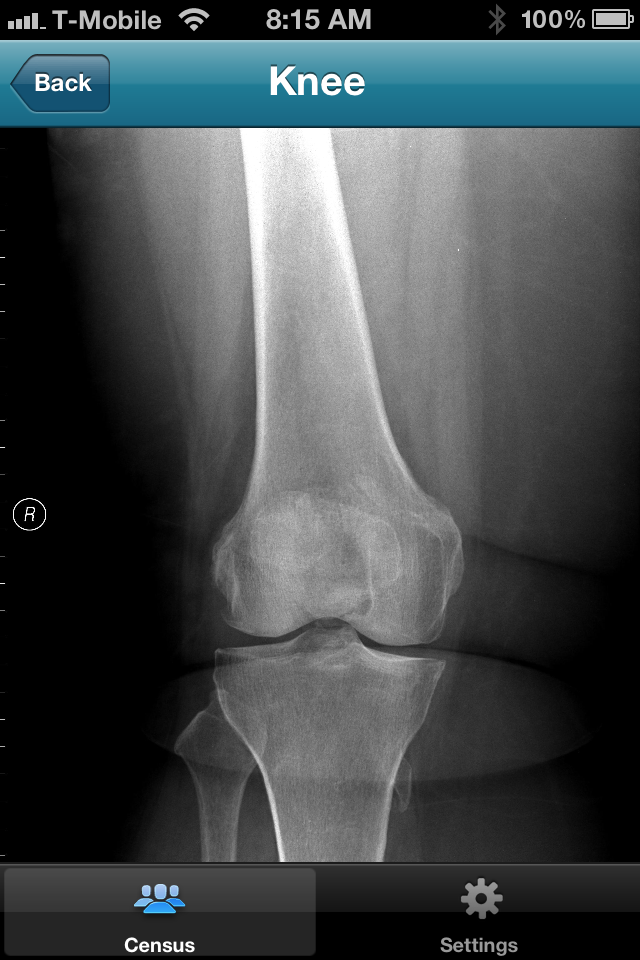 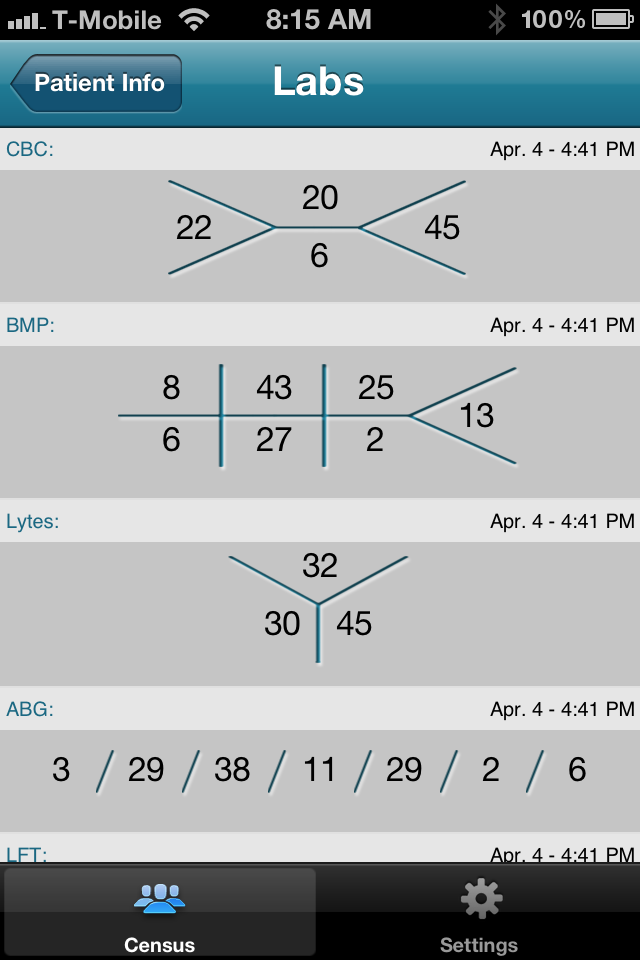 PACS Integration

Iconographic Displays
Real-Time Performance Support
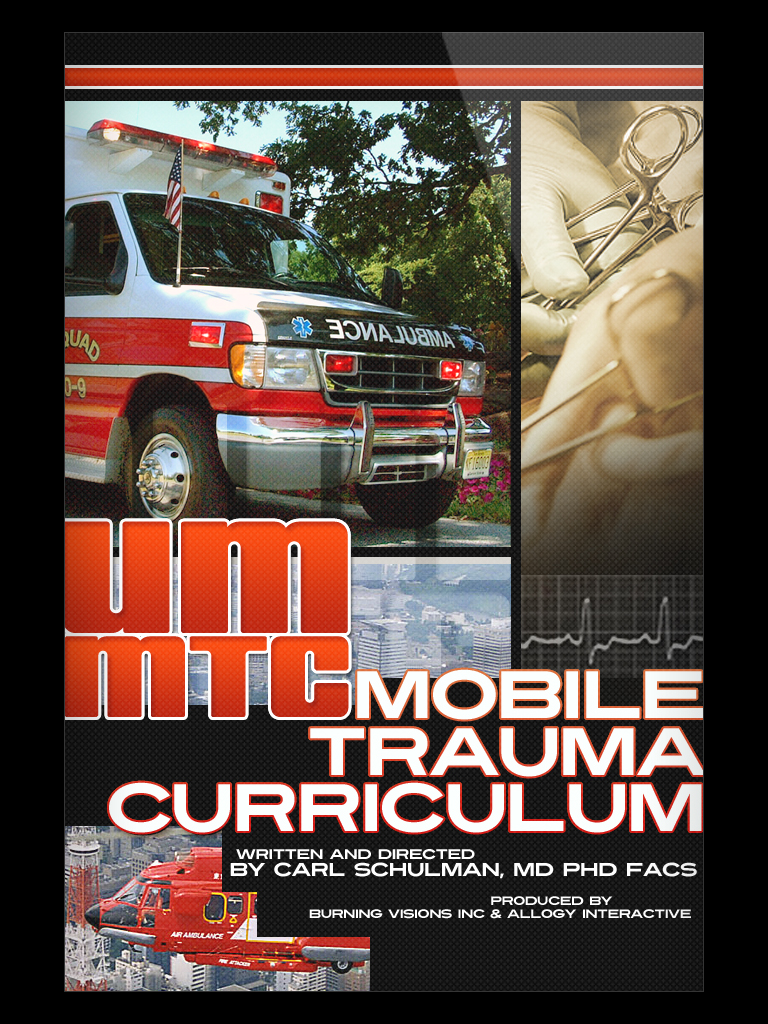 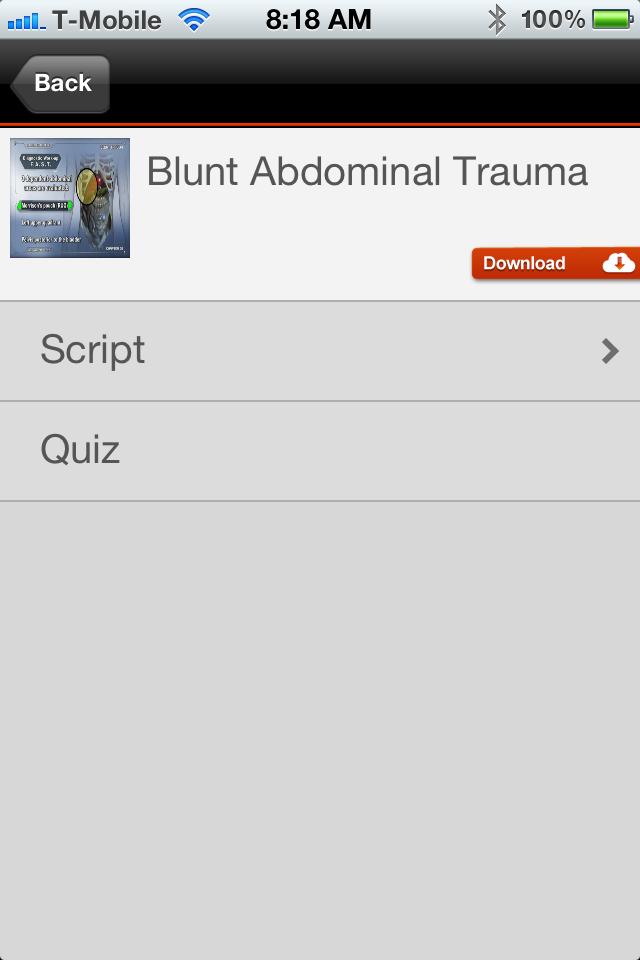 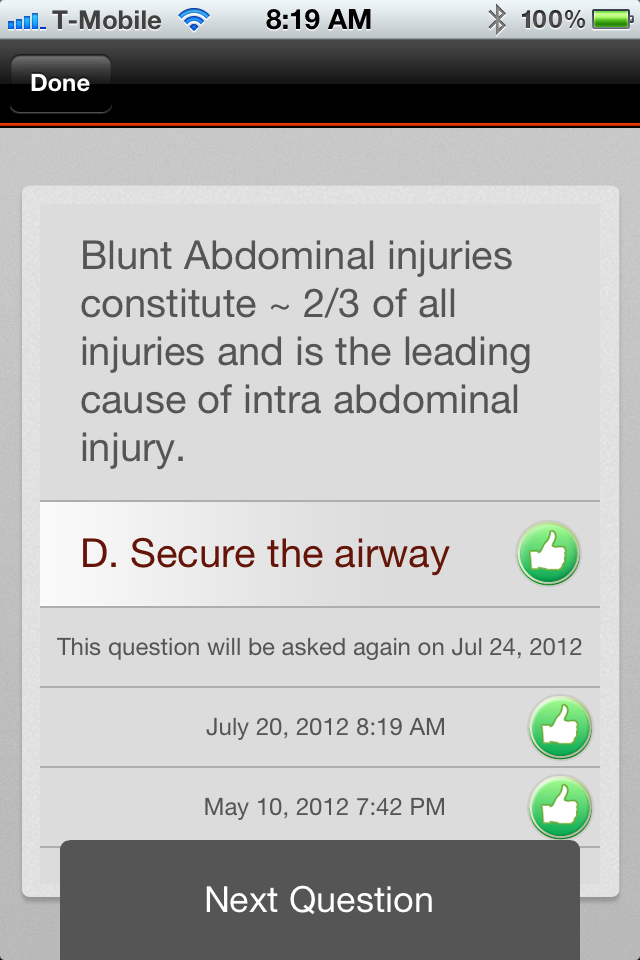 Telemedicine
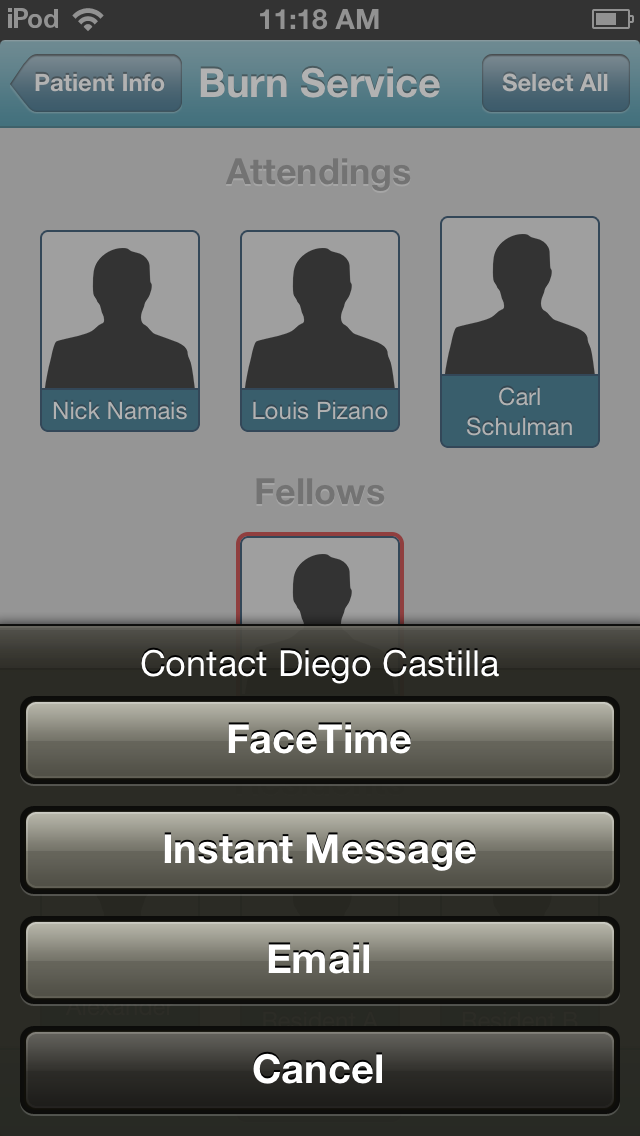 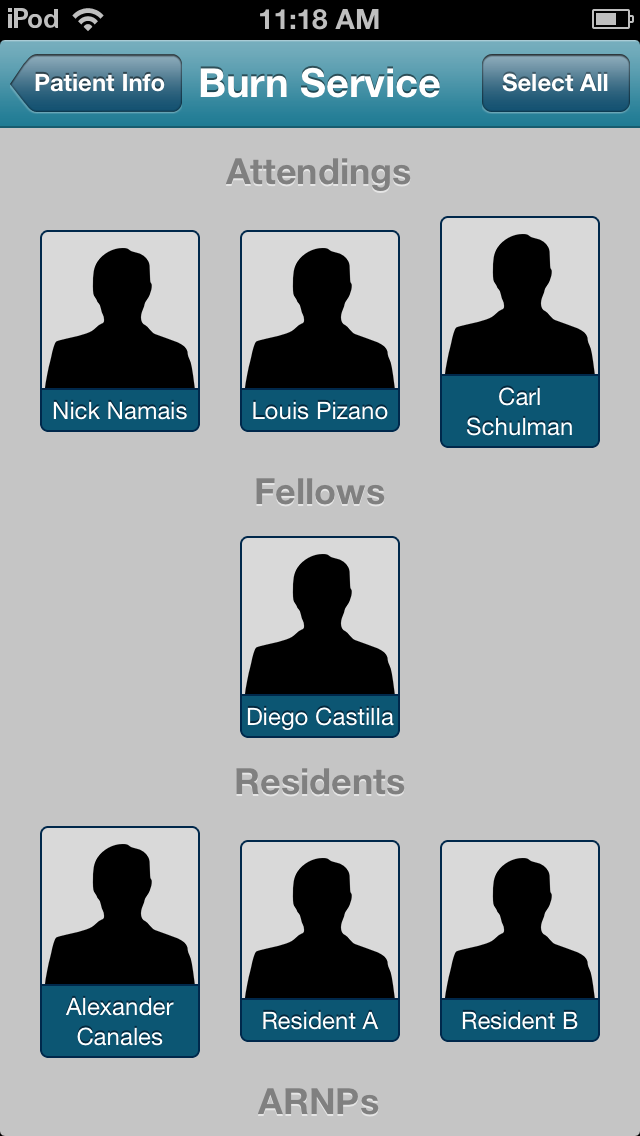 Task Tracking – Handoffs - Surveillance
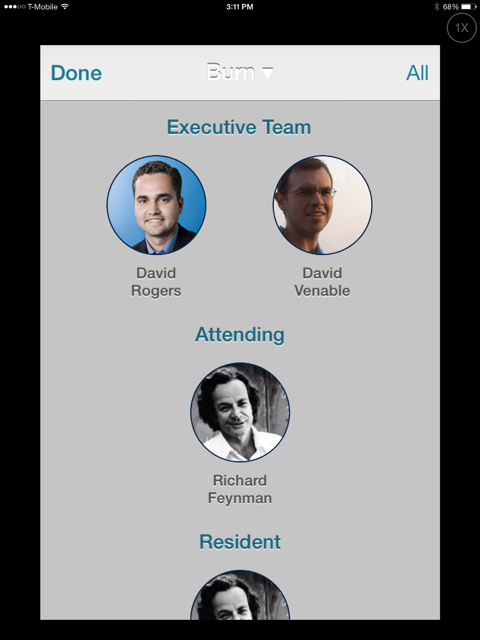 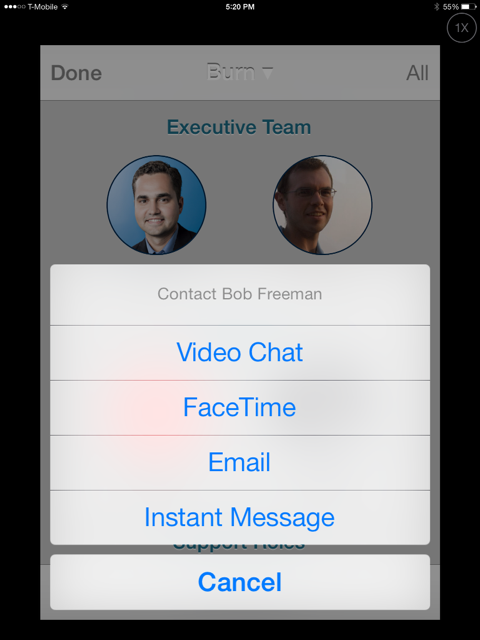 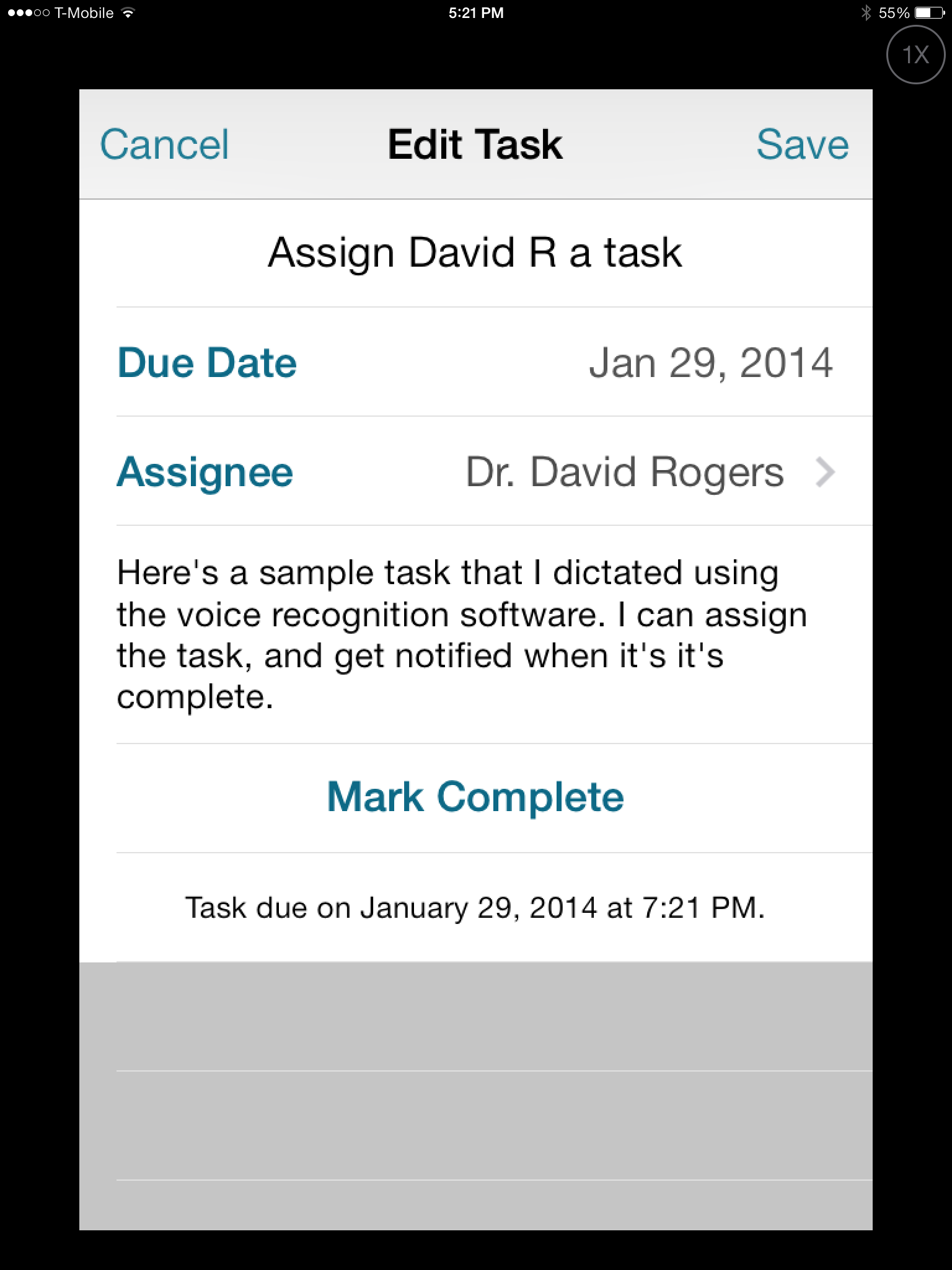 Task Assignment 
and Tracking
Build Dynamic Teams
Communicate
Performance Support
and Continuing Education
Curriculum
Trauma Bundle 1
Intubation
Central Line Placement
Surgical Cricothyroidotomy
DPL
Chest Tube
Trauma Bundle 2
Emergency Thoracotomy
Pulmonary Artery Catheter Placement
Pericardiocentesis
Lower Extremity Fasciotomy
Emergency Burr Hole
Trauma Bundle 3
Abdominal Wound Exploration
Percutaneous Tracheostomy
FAST Exam
Trauma Curriculum
Epidemiology & Injury Prevention 
Initial Assessment – ABC’s
Management of Shock
Penetrating Neck and Chest Injuries
Penetrating Abdominal Trauma
Blunt Abdominal Trauma
Liver, Kidney and Splenic Trauma
Stomach, Pancreas, and Intestinal Trauma
Abdominal Vascular Injury
Pelvic Fractures
Trauma Laparotomy / Damage Control Techniques
Peripheral Vascular Injuries
Upper & Lower Extremity Fractures
Burns 
Principles of Critical Care
*ATTC Team Training*
TeamSTEPPS
Knowledge Assessment
Video on Management of Shock
Methods: Pre-Test, Video OR PowerPoint Lecture (Control), Post-Test, Scenario Test
Suggests Learning Modalities equal, no significant differences
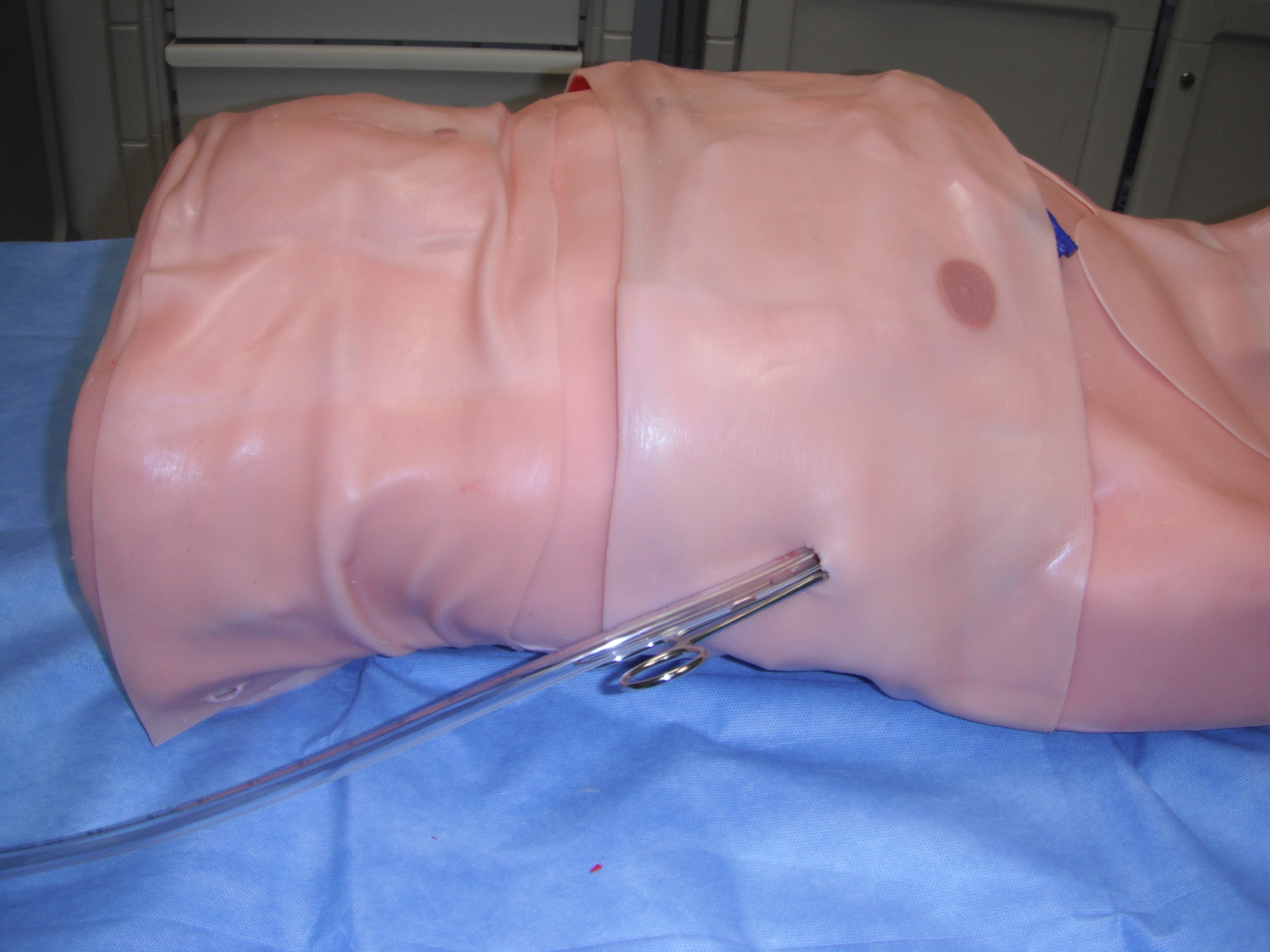 Simulation Assessment
Video on Tube Thoracostomy
Methods: Questionnaire, Video OR Control, Simulation on TraumaMan, Evaluated by 16 item Skills Checklist
Results: Video group correctly identified insertion site 27.5% more, correctly prepped site 13% more, & avoided neurovascular injury 22% more, versus the control group.
70% never inserted a chest tube before
Overall t-test: p <0.01
Validation & Successes
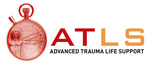 Used by the ATTC
Modules incorporated into ATLS
Intubation, Chest Tube, Surgical Cric, DPL, CVL
30,000 Physicians trained annually
Didactic and mobile application
Curriculum accepted by Surgical Council on Resident Education (SCORE)
WebPortal for training all General Surgery residents
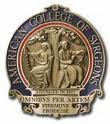 New Advancements
Clinical Decision Support
Hands-free operation
Device Integration
Direct Sensor Input
4 Main Points
Based on physician workflow
Integrates real-time performance support
Collaboration
Patient safety
Efficiency
Tied to billing and coding
Thank You
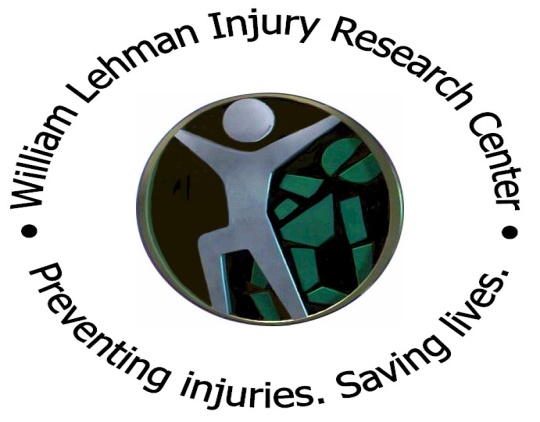 Questions?
Contact Information

Carl Schulman (305) 585-1076
cschulman@med.miami.edu